Chlorophyll
Photosynthesis
Question 1
Main Idea 1
Main Idea 2
Definition: Green pigment found in plants that absorbs sunlight and is involved in photosynthesis
Definition: Process by which plants convert sunlight, CO2, and H2O into glucose and oxygen
What are the main inputs and outputs of photosynthesis?  Inputs: Sunlight, CO2, and H2O 
Outputs: Glucose and O2
Two stages of photosynthesis: 
1. Light-dependent reactions 
2. Light-independent reactions (Calvin Cycle)
Role of chlorophyll: 
Chlorophyll absorbs sunlight to convert light energy into chemical energy (ATP & NADPH)
Summary
Reflection / Self-Assessment
Photosynthesis is a process in plants that involves converting sunlight, CO2, and H2O into glucose and oxygen. Chlorophyll, a green pigment in plants, is crucial for absorbing sunlight during the process. Photosynthesis consists of two stages: light-dependent and light-independent (Calvin Cycle) reactions.
I understand the basic process of photosynthesis and the role of chlorophyll. However, I still find the detailed mechanisms of the light-dependent and light-independent reactions confusing. I will review these concepts and ask Mr. Smith for clarification during the next class.
HIGH SCHOOL CORNELL NOTES
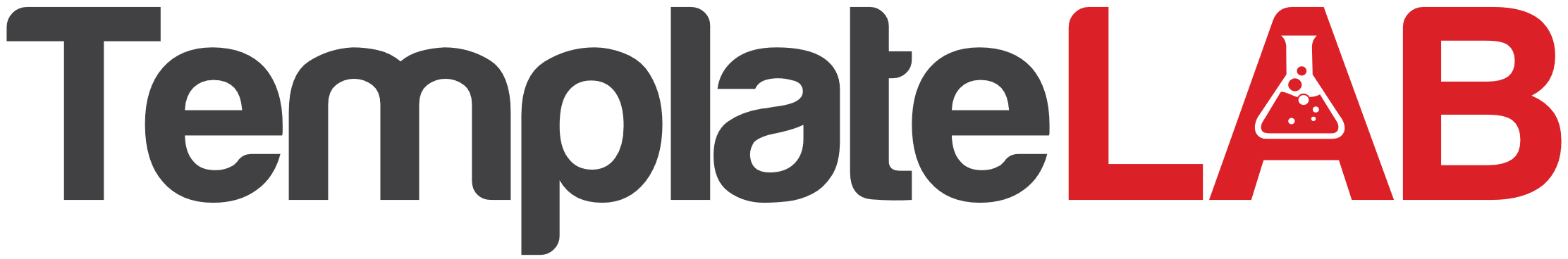 Date: 04/26/2023              Class: Biology 101        
Teacher: Mr. Smith            Topic: Photosynthesis
Objectives: Understand the process of photosynthesis and the role of chlorophyll in the conversion of sunlight to chemical energy
Cue Column
Note-Taking Area
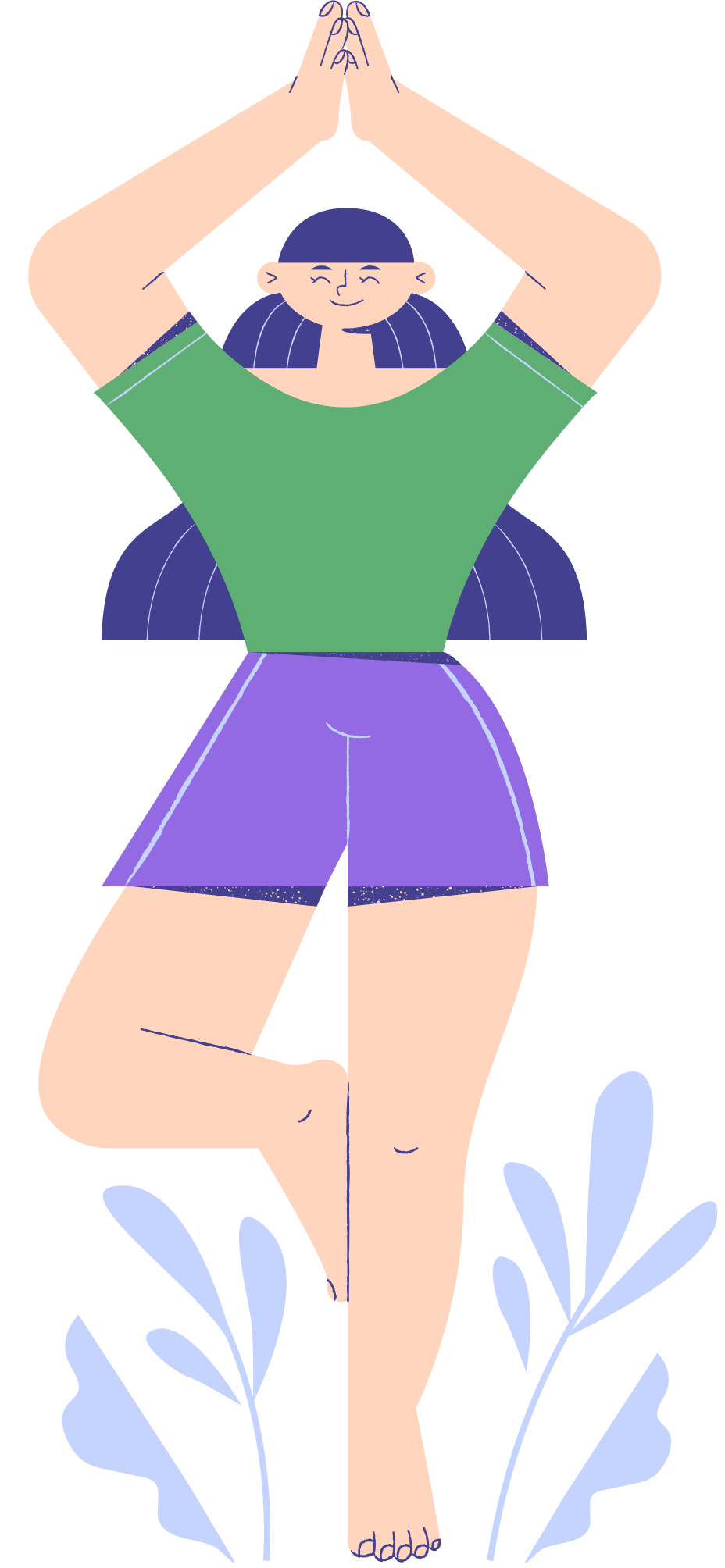